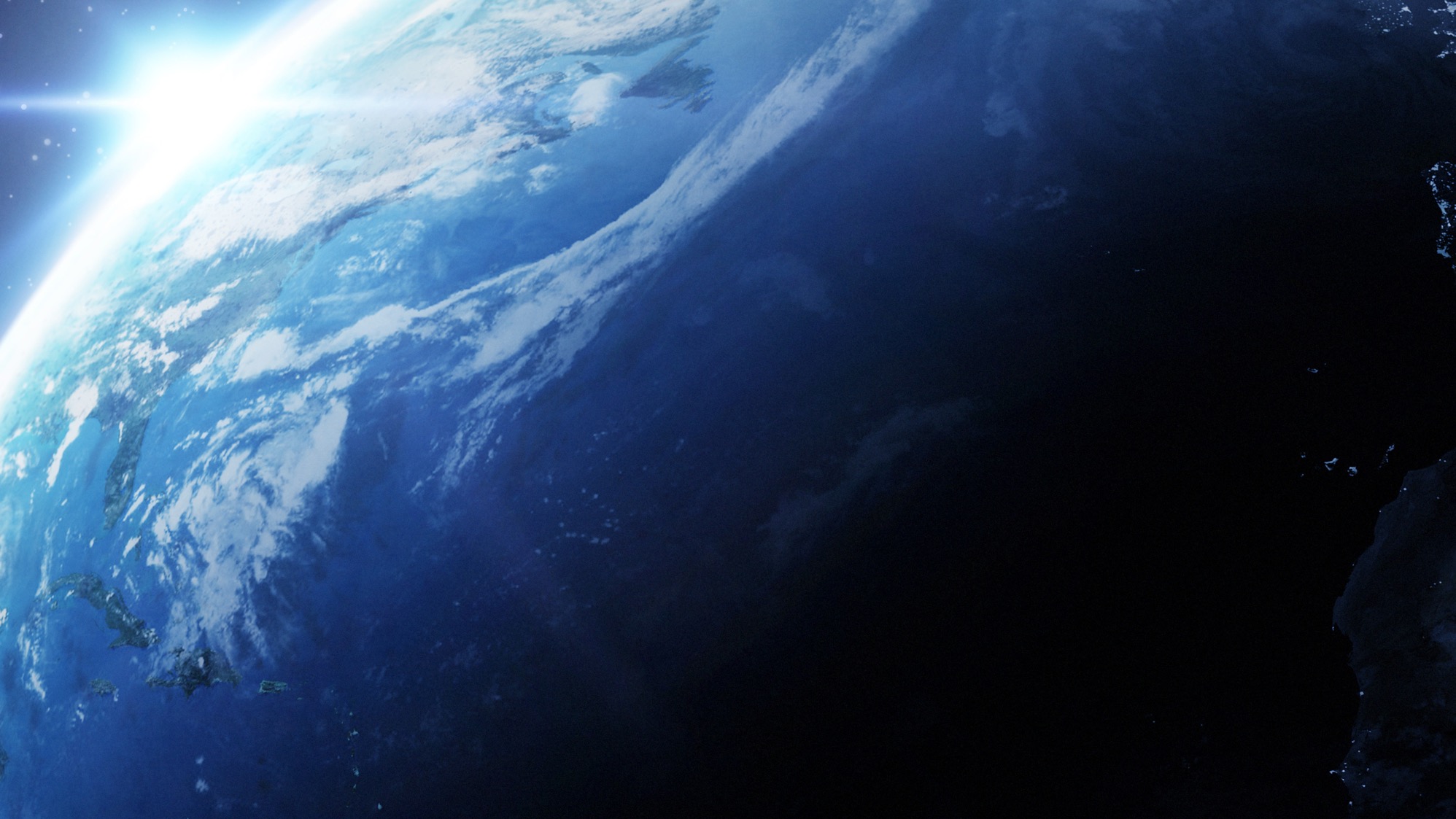 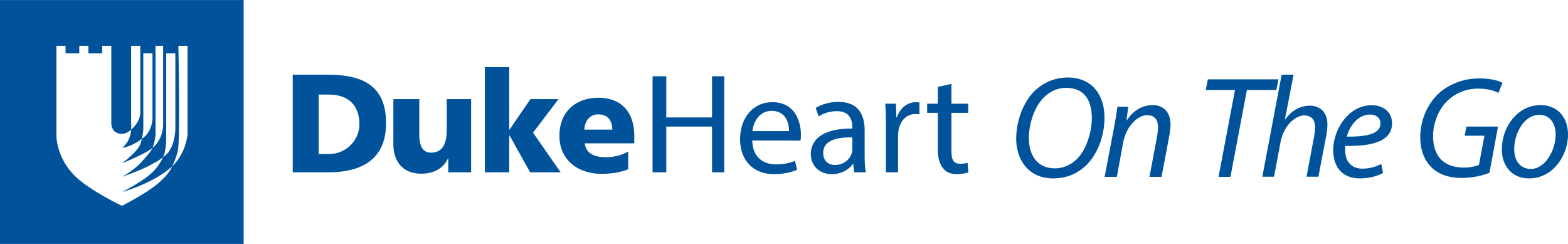 New Frontiers in Anticoagulation:
Factor XI/XIa Inhibitors
Saturday, November 11, 2023  |  6:00pm – 7:30pm ET
Philadelphia Marriott Downtown  | Salon H  |  Philadelphia, PA
This activity has been designed to meet the educational needs of the interprofessional team approach intended for clinical cardiologists, emergency medicine physicians, hematologists, hospitalists, neurologists, primary care physicians, vascular medicine practitioners, and vascular surgeons, as well as other clinicians involved in the management of patients with anticoagulation. 


Supported by an educational grant from Bayer HealthCare Pharmaceuticals Inc. Jointly provided by the Global Learning Collaborative (GLC), Duke Heart, and Total CME, LLC.
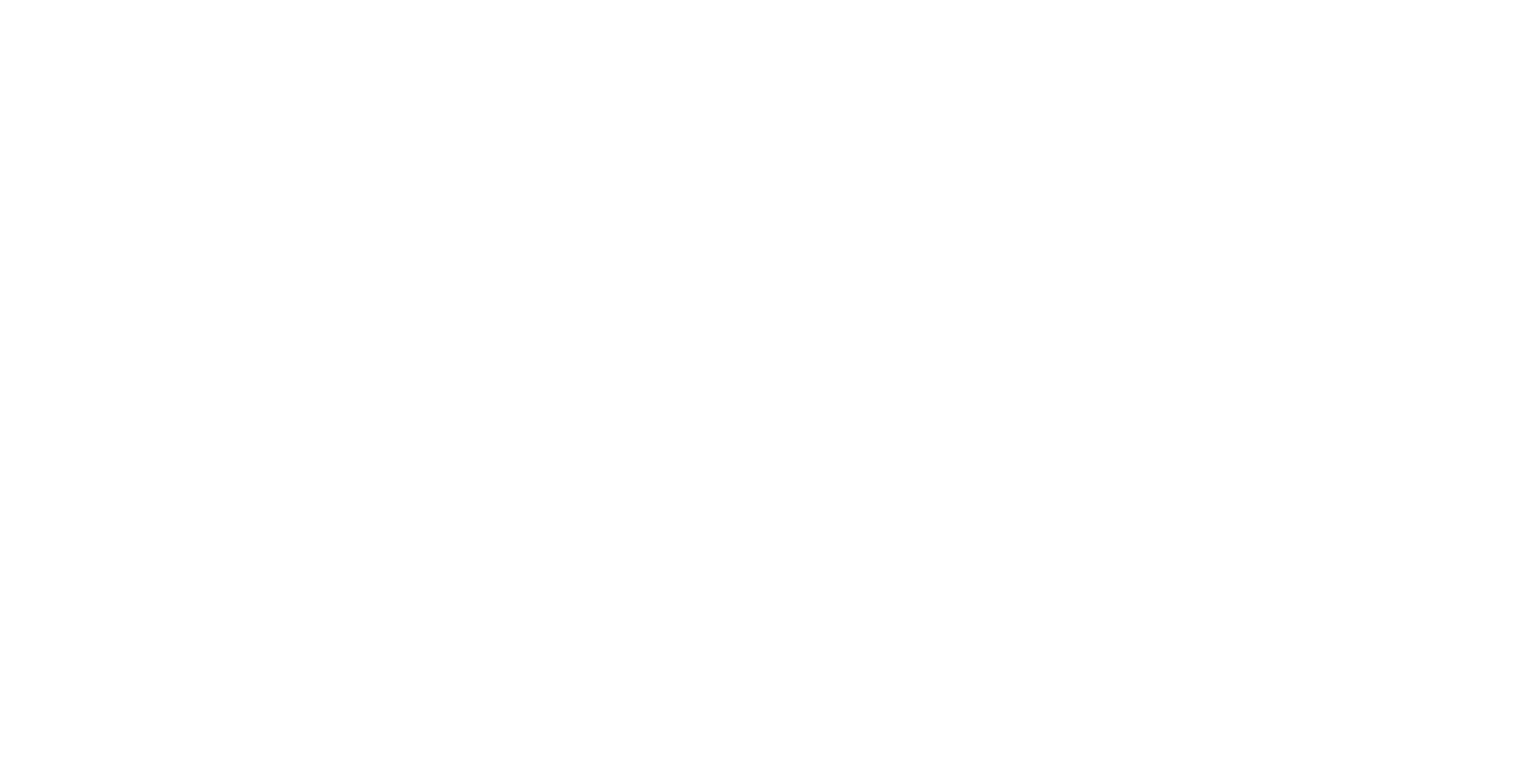 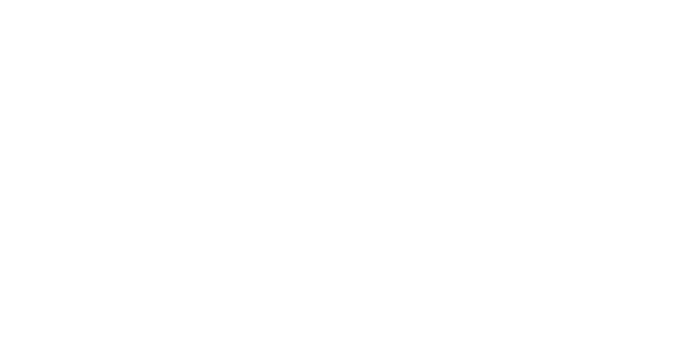 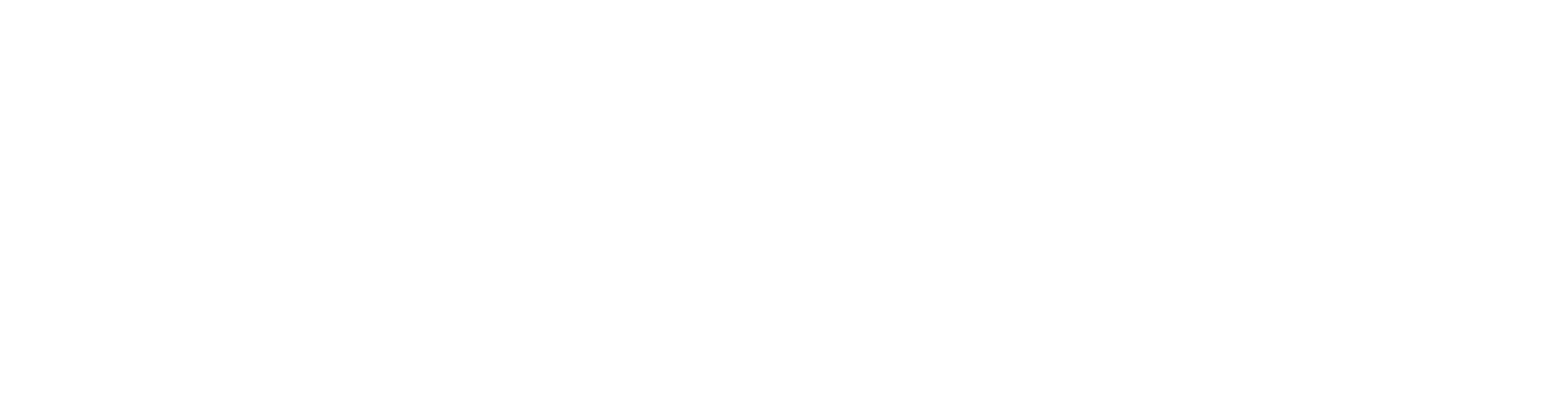 Resource Information
About This Resource
These slides are one component of a continuing education program available online at MedEd On The Go titled New Frontiers in Anticoagulation: Factor XI/XIa Inhibitors 

Program Learning Objectives:
Review the currently available therapeutics and how they affect multiple pathways involved in the coagulation cascade, thereby increasing the potential for serious bleeds
Review current decision pathways for initiation of anticoagulation treatment and shared patient-physician decision-making, emphasizing potential prescriber bias that limits more widespread adoption of DOAC therapy
Review cardiac and non-cardiac patient populations where DOACs have limitations or contraindications
Discuss factor XI and factor XIa inhibition and review new and emerging anticoagulation pharmacotherapy for VTE, AF, secondary stroke prevention, and post-MI

MedEd On The Go®
www.mededonthego.com
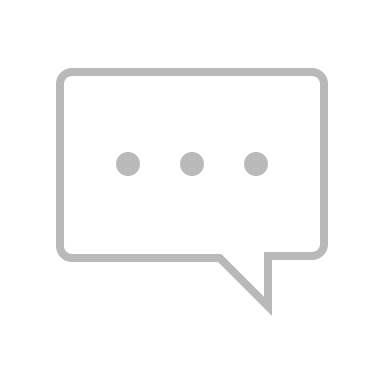 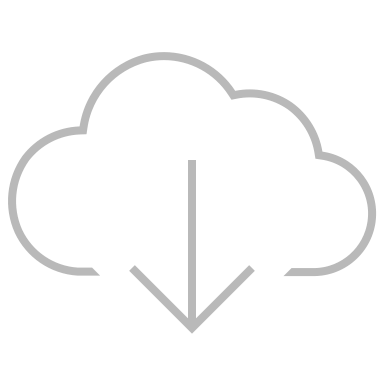 This content or portions thereof may not be published, posted online or used in presentations without permission.
This content can be saved for personal use (non-commercial use only) with credit given to the resource authors.
To contact us regarding inaccuracies, omissions or permissions please email us at support@MedEdOTG.com
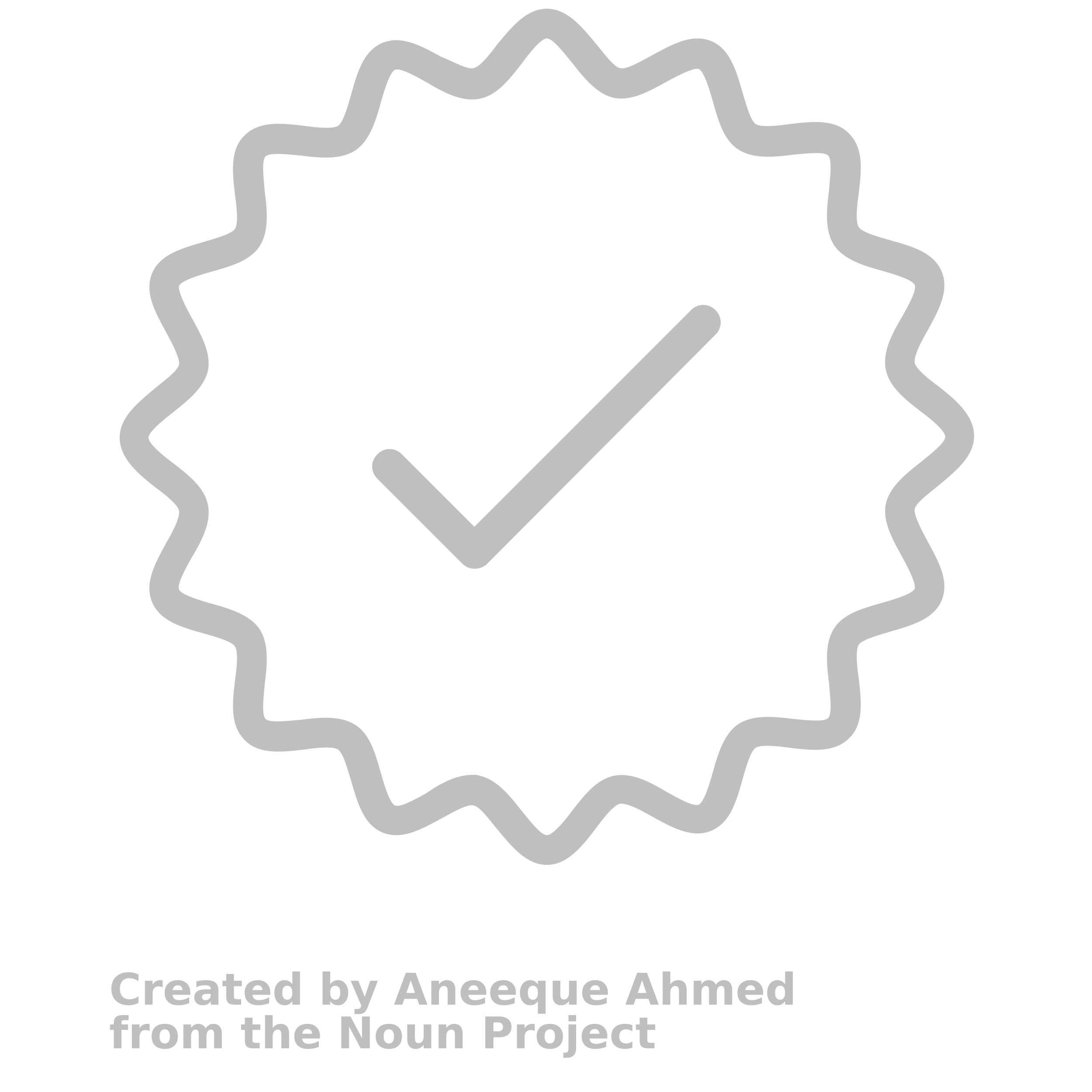 Disclaimer
The views and opinions expressed in this educational activity are those of the faculty and do not necessarily represent the views of Total CME, LLC, the CME providers, or the companies providing educational grants. This presentation is not intended to define an exclusive course of patient management; the participant should use their clinical judgment, knowledge, experience, and diagnostic skills in applying or adopting for professional use any of the information provided herein. Any procedures, medications, or other courses of diagnosis or treatment discussed or suggested in this activity should not be used by clinicians without evaluation of their patient's conditions and possible contraindications or dangers in use, review of any applicable manufacturer’s product information, and comparison with recommendations of other authorities. Links to other sites may be provided as additional sources of information.
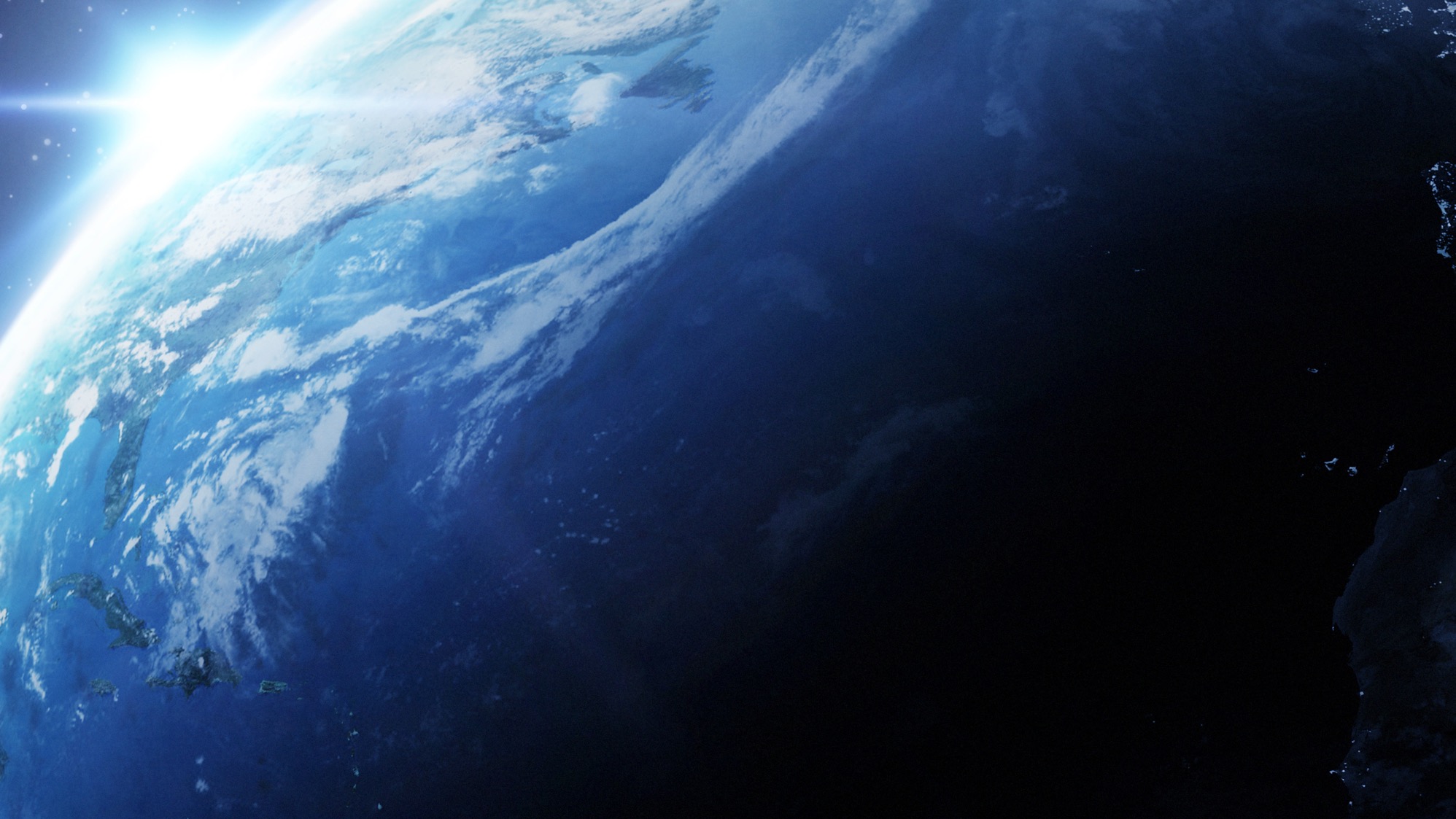 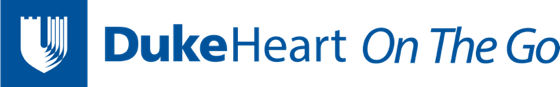 While DOACs Are Good for Some Things, They Are Not for Everyone
M. Cecilia Bahit, MD
Chief of Cardiology
INECO Neurociencias
Rosario, Argentina
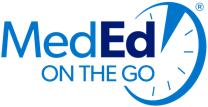 MI, myocardial infarction.
The Problem with Atrial Fibrillation
AF, atrial fibrilation.
Kirchhof P, et al. Eur Heart J. 2016;37(38):2893-962; Wolf PA, et al. Stroke. 1991;22(8):983-8.
AF Guidelines
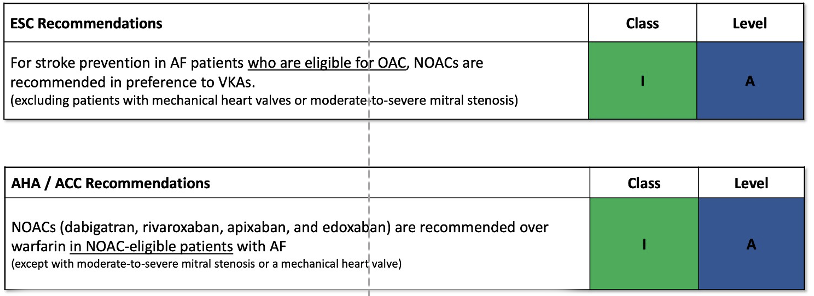 AHA, American Heart Association; ACC, American College of Cardiology; ESC, European Society of Cardiology; NOAC, novel oral anticoagulant; OAC, oral anticoagulant; VKA, vitamin K agonist. 
Hindricks G, et al. Eur Heart J. 2020;42(5):373-498; January CT, et al. J Am Coll Cardiol. 2019;74(1):104-32.
Consistent with the Literature, the Risk of Stroke, Bleeding, and Mortality Increased with Declining Renal Function in ARISTOTLE
Renal Function
Stroke Rate
As renal function deteriorated, associated morbidity and mortality increased
Tonelli M, et al. J Am Soc Nephrol. 2006;17(7):2034-47; Hohnloser SH, et al. Eur Heart J. 2012;33(22):2821-30.
Direct Oral Anticoagulants (“DOACs”)
Head-to-head studies do not exist, therefore comparisons between agents cannot be made.
T1/2, half-life.Eriksson BI, et al. Clin Pharmacokinet. 2009;48(1):1-22.
Use of DOACs According to Renal Function
CrCl, creatine clearance.
Steffel J, et al. Eur Heart J. 2018;39(16):1330-93.
Increasing Age Is Associated with Increased Risk of Stroke and Decreased Use of Oral Anticoagulants
Unmet Need
High risk of stroke
Low OAC use
55% overall use
Warfarin use in eligible patients
OAC Use
Warfarin Use in Eligible Patients
Risk of stroke
The useof anticoagulation decreases with increasing age.
in AF increases dramatically with age.
Age
Age (years)
Hindricks G, et al. Eur Heart J. 2020;42(5):373-498.
Unmet Need
Tonelli M et al. J Am Soc Nephrol. 2006;17:2034-47;  Hohnloser SH, et al. Eur Heart J.2012;33:2821-30; Hindricks G, et al. Eur Heart J. 2021;42(5):373-498; Hori H, et al. Intern Med. 2021; 60(4): 495–506; Bencivenga L, et al. Front Physiol. 2018;9:876; Violi F, et al. Intern Emerg Med. 2012;7(3):213-218; Harrington J, et al. J Am Coll Cardiol. 2023;81(8):771–9; Huisman MV, et al. Am J Med. 2015;128(12):1306-13; Shen NN, et al. Front. Pharmacol. 2021;12:645479; Camm AJ, et al. J Am Coll Cardiol. 2020;76(12):1425-36;
Rodriguez LAG, et al. Heart. 2020;107(7):542–8; Ozaki AF, et al. Circulation. 2020;13(3):e005969; Komen JJ, et al. Eur Heart J. 2021;7(3):188.
Stroke
Feigin VL, et al. Circ Res. 2017;120(3):439-48; World Health Organization. 2020; Murray CJ, et al. Lancet. 1997;349(9064):1498-504; GBD 2017 US Neurological Disorders Collaborators. JAMA Neurol. 2021;78(2):165-76; Tsao CW, et al. Circulation. 2022; 145(8):e153-e639.
Guidelines for Antiplatelet Therapy Early After Minor Non-Cardioembolic IS or High-Risk TIA
Non-cardioembolic IS or TIA < 24 hours
Ischemic Stroke
TIA
ABCD2 score > 4
ABCD2 score > 6
Low risk
NIHSS < 5
NIHSS < 3
DAPT 
Aspirin+Ticagrelor
30 days* vs 90 days
DAPT 
Aspirin+Ticagrelor
30 days* vs 90 days
DAPT 
Aspirin+Clopidogrel
21 days* vs 90 days
DAPT 
Aspirin+Clopidogrel
21 days* vs 90 days
Single antiplatelet therapy
DAPT, dual antiplatelet therapy; IS, ischemic stroke; NIHSS, National Institutes of Health Stroke Scale; TIA, transient ischemic attack.
Dawson J, et al. Eur Stroke J. 2021. 6(2):CLXXXVII-CXCI; Kleindorfer DO, et al. Stroke. 2021;52(7):e364-e467.
Guidelines for Long-Term Secondary Prevention
Prior IS or TIA
CAD/PAD
Yes
No
Long-term SAPT
Antiplatelet therapy combined
with low-dose rivaroxaban
can be considered
CAD, coronary artery disease; PAD, peripheral artery disease; SAPT, single antiplatelet therapy.
Dawson J, et al. Eur Stroke J. 2022;7(3):I–II.
Residual Risk of Recurrent Stroke Continues to Be High in Contemporary Studies
Ischemic stroke at 90 days
%
Wang Y, et al. Circulation. 2015;132:40–6; Johnston SC, et al. N Engl J Med. 2018;379(3):215-25; Johnston SC, et al. N Engl J Med. 2016;375:35-43; Wang Y, et al. N Engl J Med. 2013;369(1):11-9; Johnston SC, et al. N Engl J Med. 2020;383:207-17.
Long-Term Residual Risk After TIA or Minor Stroke
TIAregistry.org project
Cumulative incidence of any cerebrovascular event, any stroke, and TIA.
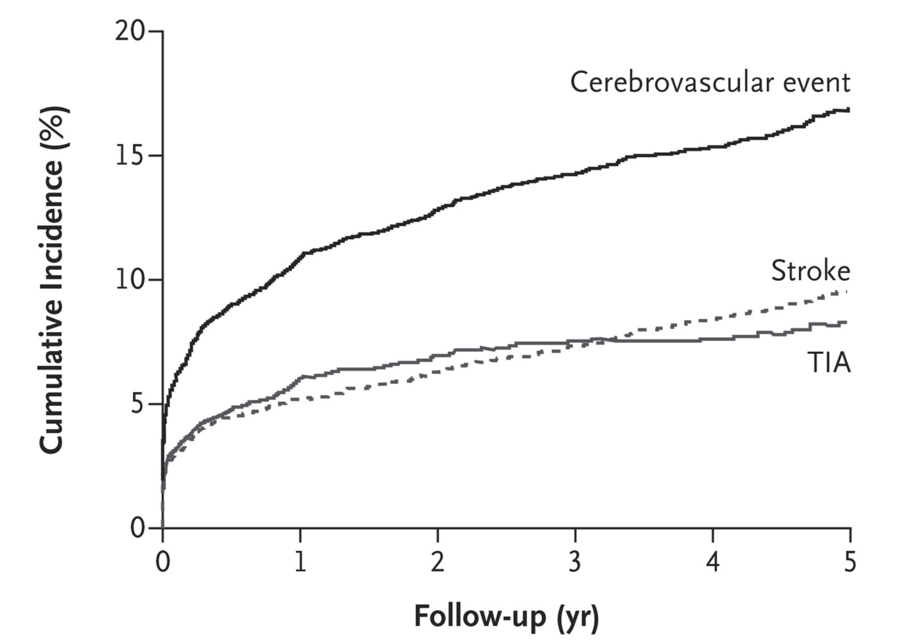 At 5 years
ASA 70%
Other antiplatelet 36.5%
Dual antiplatelet 6.6%
Anticoagulant 17%
ASA, acetylsalicylic acid.
Amarenco P, et al. N Engl J Med. 2018;378:2182-90.
Dual Pathway Inhibition with Antiplatelet Therapy and an Anticoagulant: Subgroup Analysis of COMPASS Trial
Patients with prior stroke (N=1032 in the 3 study arms) 

Compared with ASA alone, rivaroxaban + ASA
↓ Ischemic Stroke: 3.4% versus 1.1% [HR 0.42 (95%CI 0.19-0.92)]
↓ Annualized rate of composite (CV death, stroke or MI): 6.6% versus 3.7%
↑ Annualized rate of major bleeding: 0.5% versus 1.9%

Not initiated early after stroke
CV, cardiovascular; HR, hazard ratio.
Sharma M, et al. Circulation. 2019;139:1134–45.
DOACs in ESUS Population
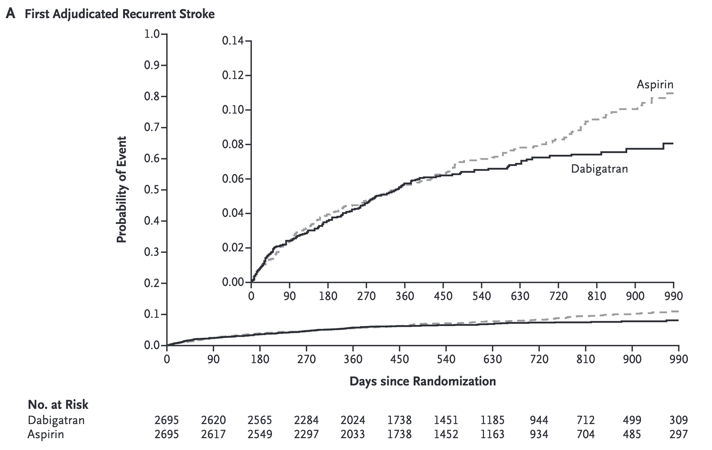 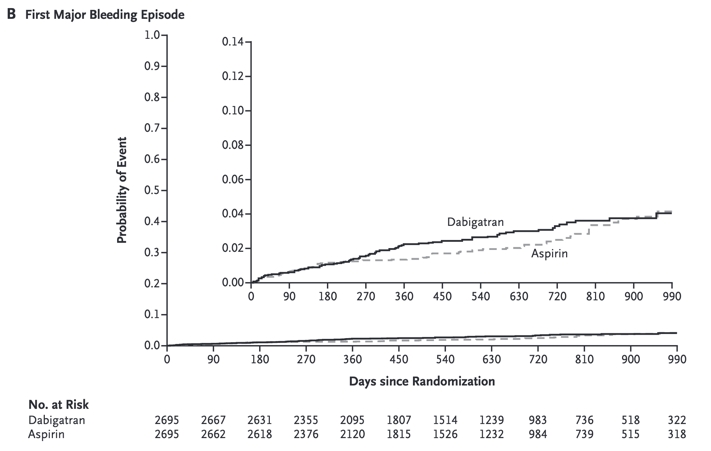 NAVIGATE ESUS
RE-SPECT ESUS
ESUS, embolic stroke of undetermined source.
Hart RG, et al. N Engl J Med. 2018;378:2191-201;Diener H-C, et al. N Engl J Med. 2019;380:1906-17.
Unmet Need
MACE, major adverse cardiovascular event.
Wang Y, et al. Circulation. 2015;132:40–6; Johnston SC, et al. N Engl J Med. 2018;379(3):215-25; Johnston SC, et al. N Engl J Med. 2016;375:35-43; Johnston SC, et al. N Engl J Med. 2020;383:207-17; Sharma M, et al. Circulation. 2019;139:1134–45.
Post-Myocardial Infarction
Wallentin L, et al. N Engl J Med 2009;361:1045–57; Chi G, et al. Clin Cardiol 2022;45(3):299–307; Shotan A, et al. Am J Cardiol. 2011;107:1730–37.
There Is a High Risk of Recurrent CV Events After ACS
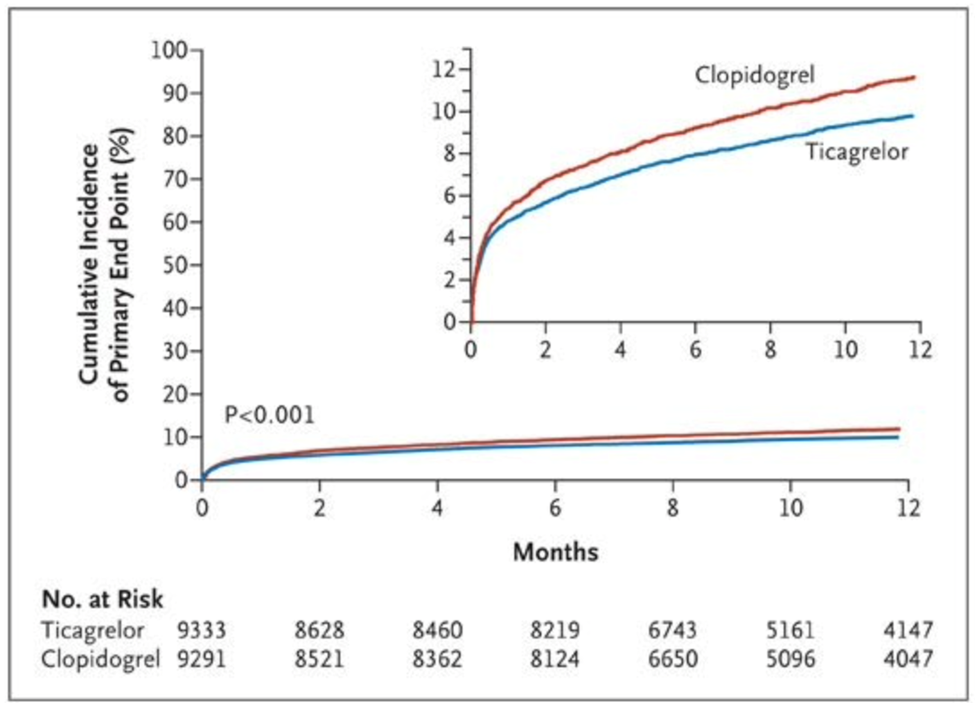 Approximately 12% of patients have a recurrent CV event within 1 year of index AMI
ACS, acute coronary syndrome; AMI, acute myocardial infarction.
Wallentin L, et al. N Engl J Med. 2009;361:1045–57.
Half of Recurrent Events During the First Year Post-MI Occur Within the First 90 Days
PLATO (2009)
12
Early and Late Recurrent MACE:
Meta-analysis of 7 Clinical Trials (N=82,727 patients post ACS)
10
8
Cumulative incidence of MI/stroke/CV mortality (%)
6
4
Clopidogrel
2
Ticagrelor
0
0
2
4
6
8
10
12
Overall, risk of MACE was 4.1% at 90 days vs 8.3% at 360 days
Months
605,000
(75%)
Early (190 days)
Late (91360 days)
Created using data from Chi G, et al. 2022.1
Chi G, et al. Clin Cardiol 2022;45(3):299–307; Wallentin L, et al. N Engl J Med 2009;361:1045–57.
Half of Recurrent Events During the First Year Post-MI Occur Within the First 90 Days
PLATO (2009)
12
Early and Late Recurrent MACE:
Meta-analysis of 7 Clinical Trials (N=82,727 patients post ACS)
10
8
Cumulative incidence of MI/stroke/CV mortality (%)
6
4
Clopidogrel
90 Days*
2
Ticagrelor
0
0
2
4
6
8
10
12
Overall, risk of MACE was 4.1% at 90 days vs 8.3% at 360 days
Months
605,000
(75%)
Early (190 days)
Late (91360 days)
Created using data from Chi G, et al. 2022.1
Chi G, et al. Clin Cardiol 2022;45(3):299–307; Wallentin L, et al. N Engl J Med 2009;361:1045–57.
Risk of Recurrent Events in the First 90 Days Post-AMI
Swedish Registry Data

N=97,254
Patients:
Primary diagnosis of AMI
1 week after discharge

Primary endpoint: non-fatal MI, non-fatal stroke, or CV death
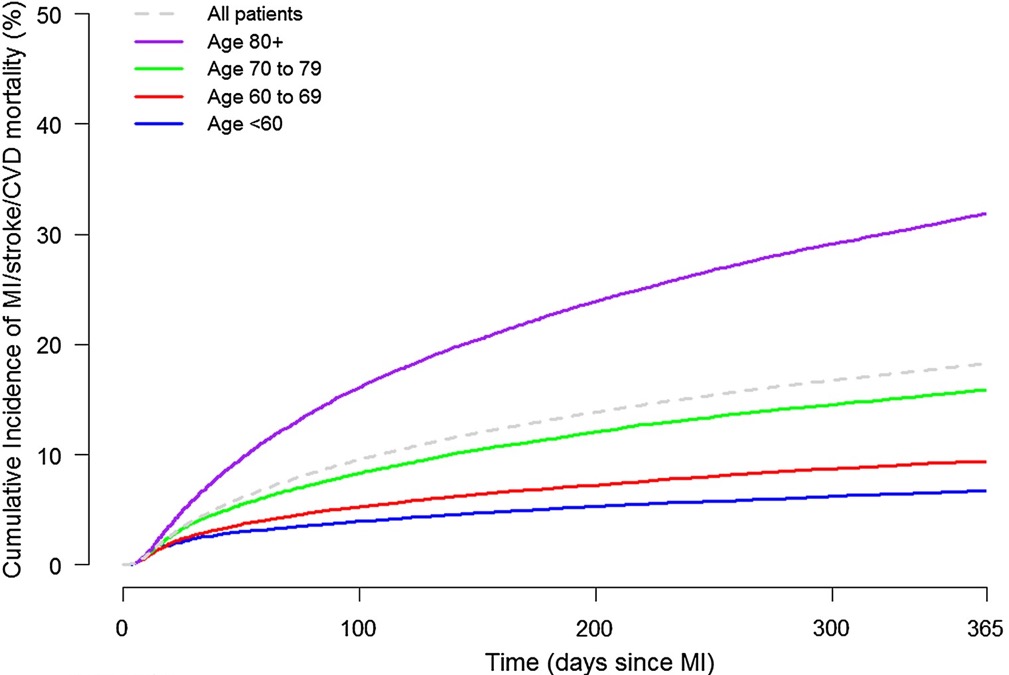 Jernberg T, et al. Eur Heart J. 2015;36(19):1163–70.
Addition of Anticoagulation to Antiplatelet Therapy Reduces Risk of MACE
Death, Myocardial Infarction or Stroke
COMPASS
ATLAS ACS 2: TIMI 51
ATLAS ACS 1: TIMI 46
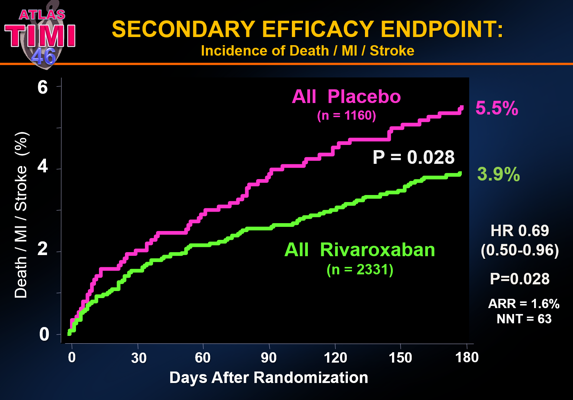 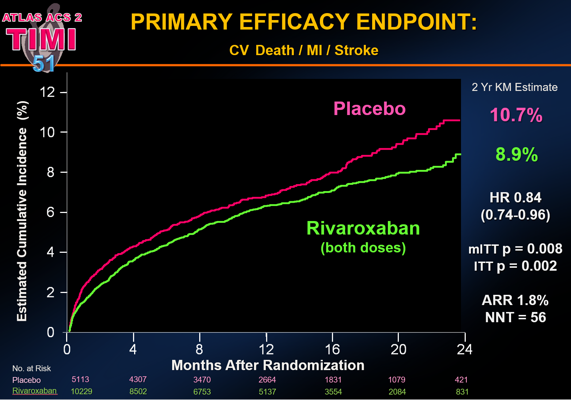 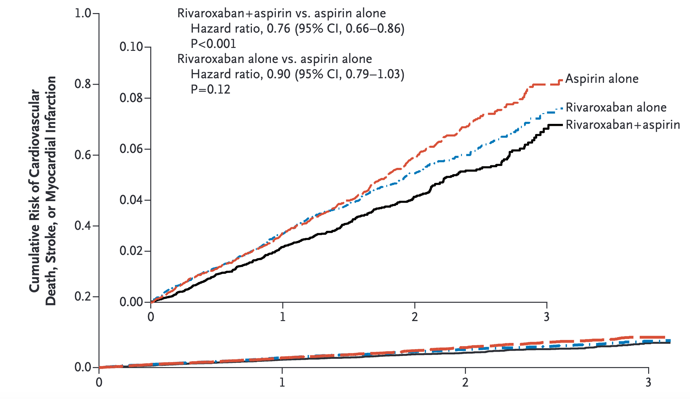 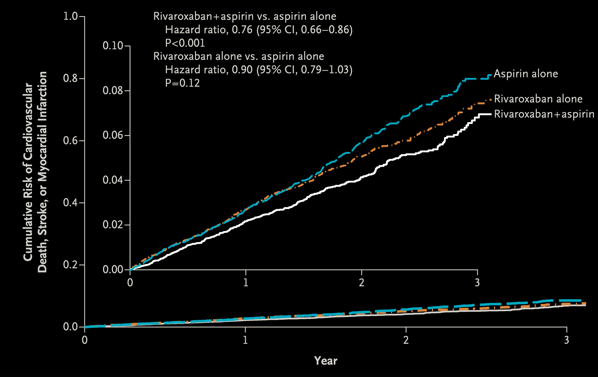 ARR, absolute risk reduction; HR, hazard ratio; ITT, intent-to-treat; KM, Kaplan-Meier; mITT, modified intent-to-treat; NNT, number needed-to-treat.
Mega JL, et al. Lancet. 2009; 374(9683):29-38; Mega JL, et al. N Engl J Med. 2012;366(1):9–19; Eikelboom JW, et al. N Engl J Med. 2017;377(14):1319–30.
Rivaroxaban Reduced Myocardial Infarction
Pooled Analysis 
ATLAS TIMI 46 Trial and ATLAS TIMI 51 Trial
Combined rivaroxaban doses were
associated with a significant 46% reduction in the risk of MI

(HR=0.54, 95% CI=0.34–0.85, P=0.008)
COMPASS Trial
14% Reduction in MI Rivaroxaban +ASA vs ASA
11% Reduction in MI Rivaroxaban vs ASA
TIMI, thrombolysis in myocardial infarction.
Mega JL, et al. Lancet. 2009;374(9683):29-38; Mega JL, et al. N Engl J Med. 2012;366(1):9–19; Eikelboom JW, et al. N Engl J Med. 2017;377(14):1319–30; Gibson WJ, et al. J Am Heart Assoc. 2019;8:e009451.
Reduction in MACE BUT..
ATLAS TIMI 46 Trial
Post ACS
Dose dependent increase in clinically significant bleeding
2x Riva 5 mg, 3x Riva 1- mg, 3.6x Riva 15 mg, 5x Riva 20 mg
ASA or ASA + Thienopyridines
ATLAS TIMI 51 Trial
Recent ACS Median 4.7 days
4 x ↑ TIMI Major Bleeding with Rivaroxaban versus Placebo
Background therapy ASA + Thienopyridines
COMPASS Trial
Stable Atherosclerotic Vascular Disease
1.70 x ↑ Major Bleeding with Rivaroxaban +ASA versus ASA
1.51 x ↑ Major Bleeding with Rivaroxaban versus ASA
Riva, rivaroxaban.
Mega JL, et al. Lancet. 2009;374(9683):29-38; Mega JL, et al. N Engl J Med. 2012;366(1):9–19; Eikelboom JW, et al. N Engl J Med. 2017;377(14):1319–30.
Unmet Need
Wallentin L, et al. N Engl J Med. 2009;361:1045–57; Chi G, et al. Clin Cardiol. 2022;45(3):299–307; Shotan A, et al. Am J Cardiol. 2011;107:1730–37; Lancet 2009 Jul 4;374(9683):29-38; Mega JL, et al. N Engl J Med. 2012; 366:9–19; Eikelboom JW, et al. N Engl J Med. 2017; 377:1319–30.
Conclusions
In each of the three settings described—

Atrial fibrillation (high risk bleeding, renal impairment, etc.)
Non-cardioembolic stroke
Post-ACS

—there is an unmet need for a treatment that reduces the rate of events without increasing the risk of bleeding.
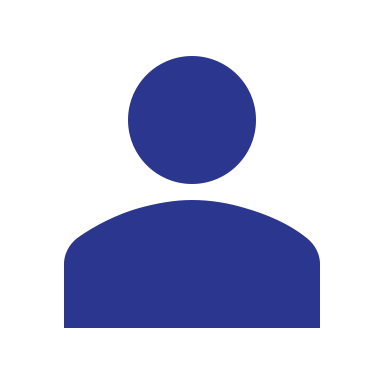 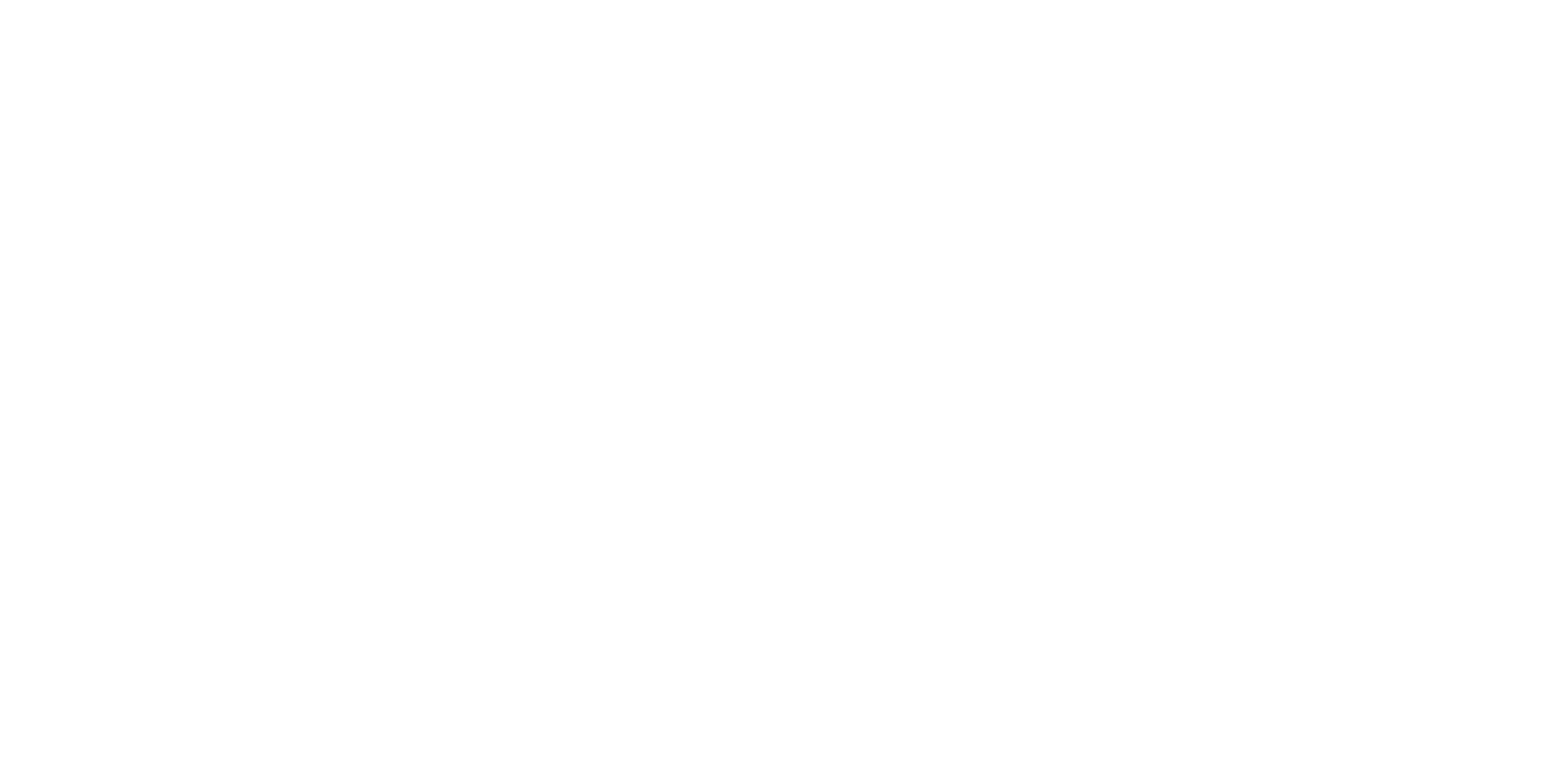 Looking for more resources on this topic?
CME/CE in minutes
Congress highlights
Late-breaking data
Quizzes
Webinars
In-person events
Slides & resources
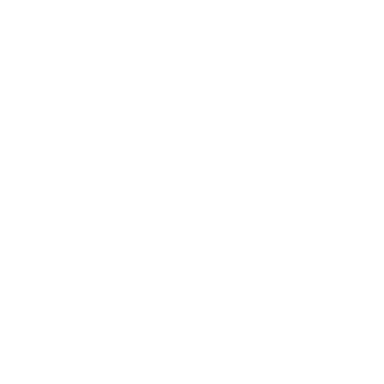 www.MedEdOTG.com